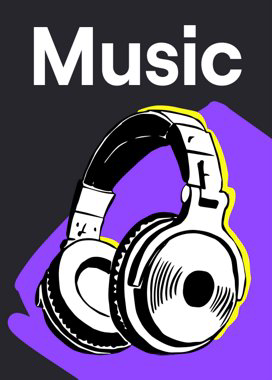 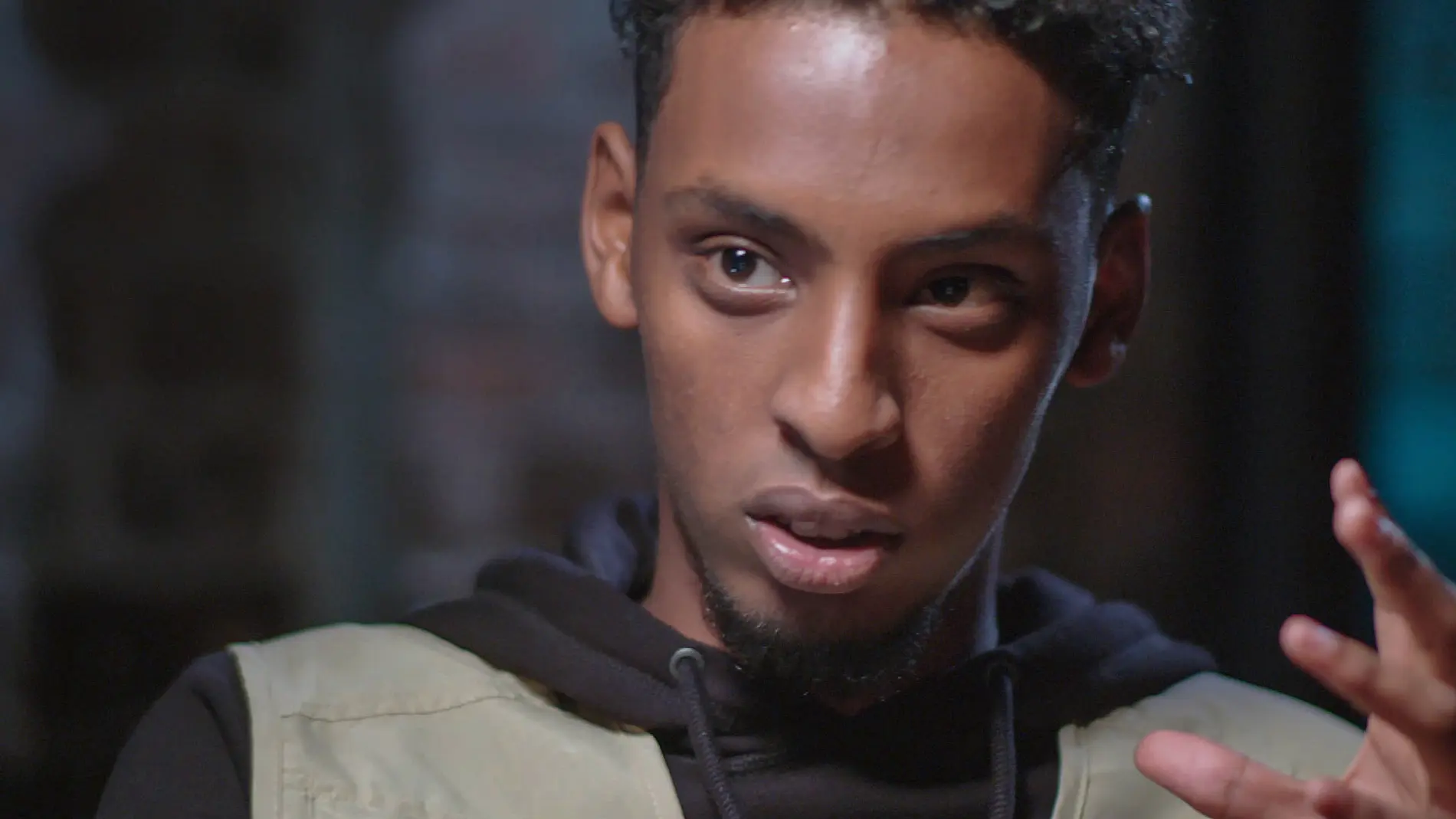 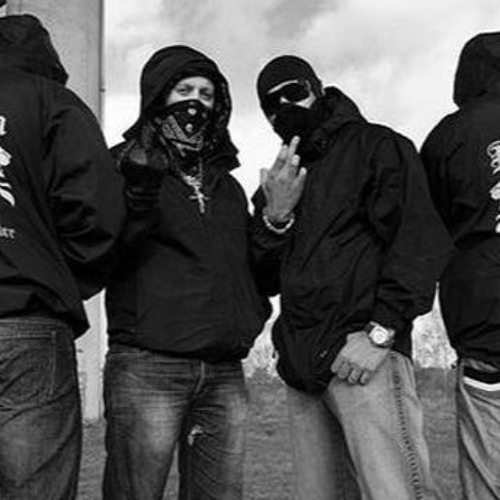 [Speaker Notes: This is an example of how]
In conclusion…
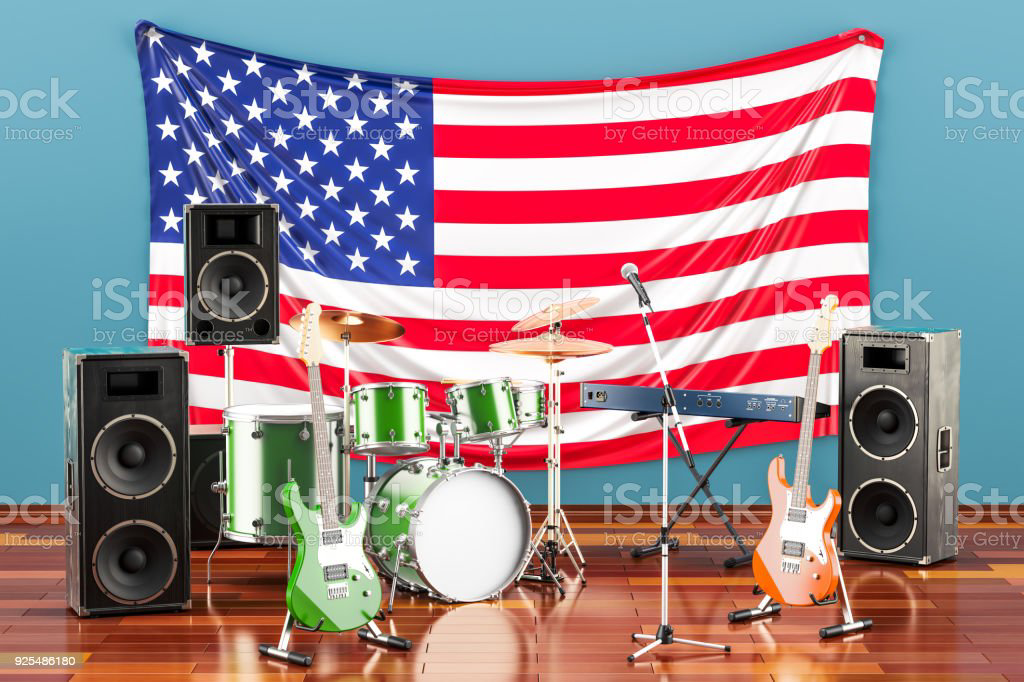